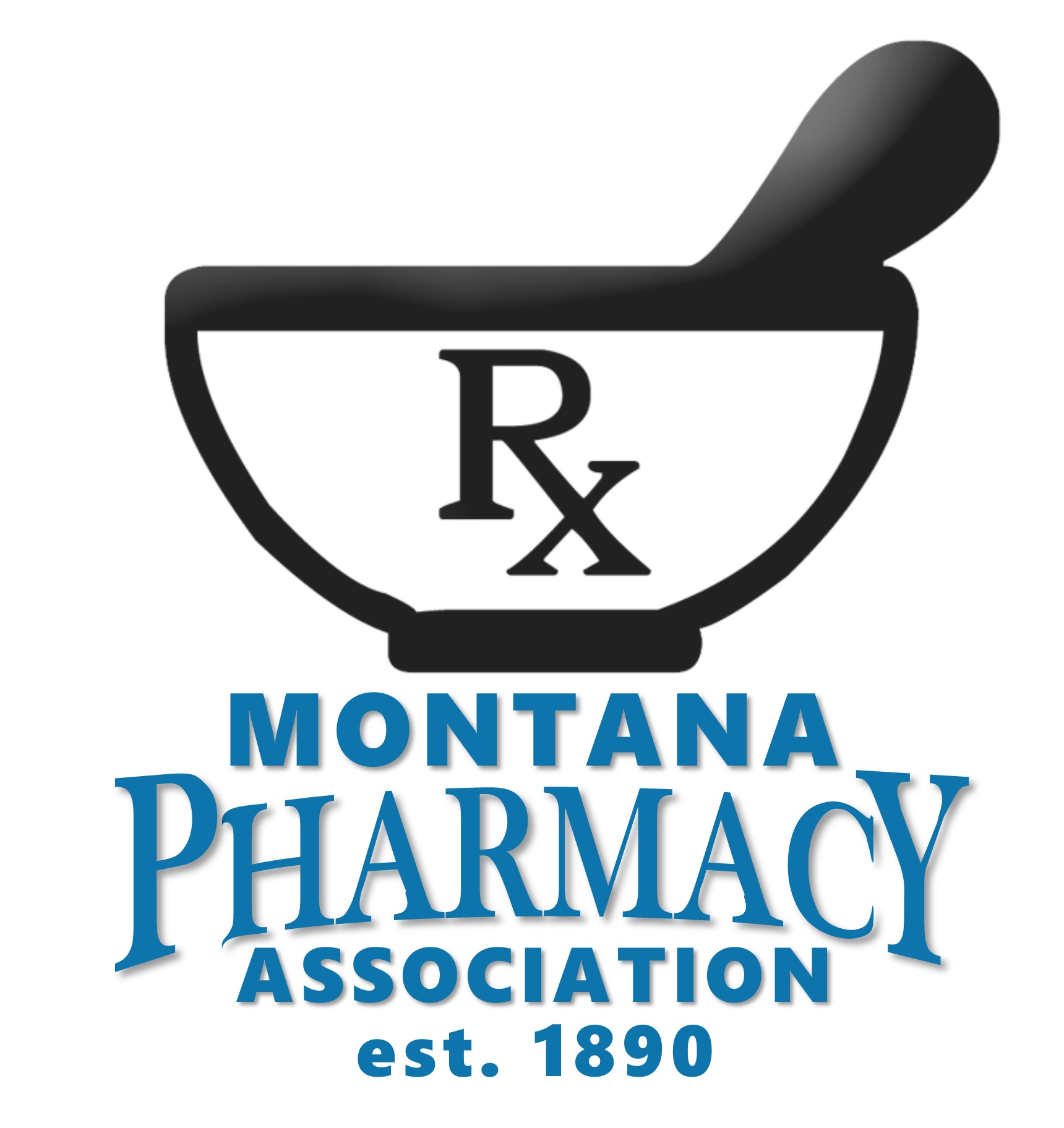 Business Meeting & Current Issues in Pharmacy Practice: Montana
Presenter: Stuart Doggett, Executive DirectorMontana Pharmacy Associationstuart@montana.com
(406)449-3843
3:15 pm PST
Saturday, June 3rd, 2023
Disclosure
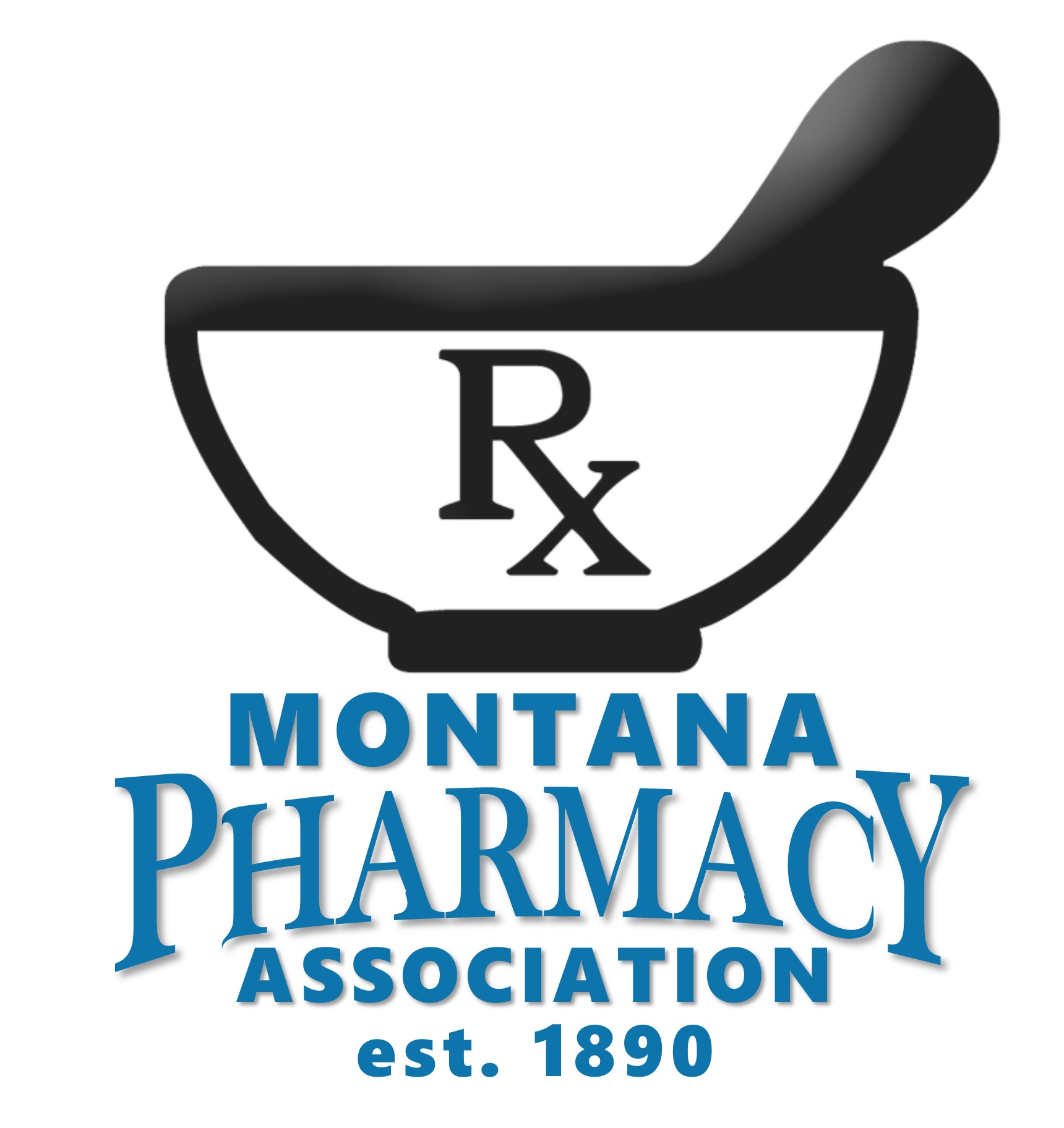 Stuart Doggett does not have relevant financial relationships with ineligible companies and has no actual or potential conflict of interest in relation to this program/presentation.
None of the planners for this activity have relevant financial relationships with ineligible companies to disclose.
Objectives
At the completion of this program, pharmacist and technician will be able to:  
Discuss and review key pharmacy bills from the 2023 Montana Legislative Session 
Explain Montana Board of Pharmacy rules and other changes 
List state and federal policies changes impacting pharmacists
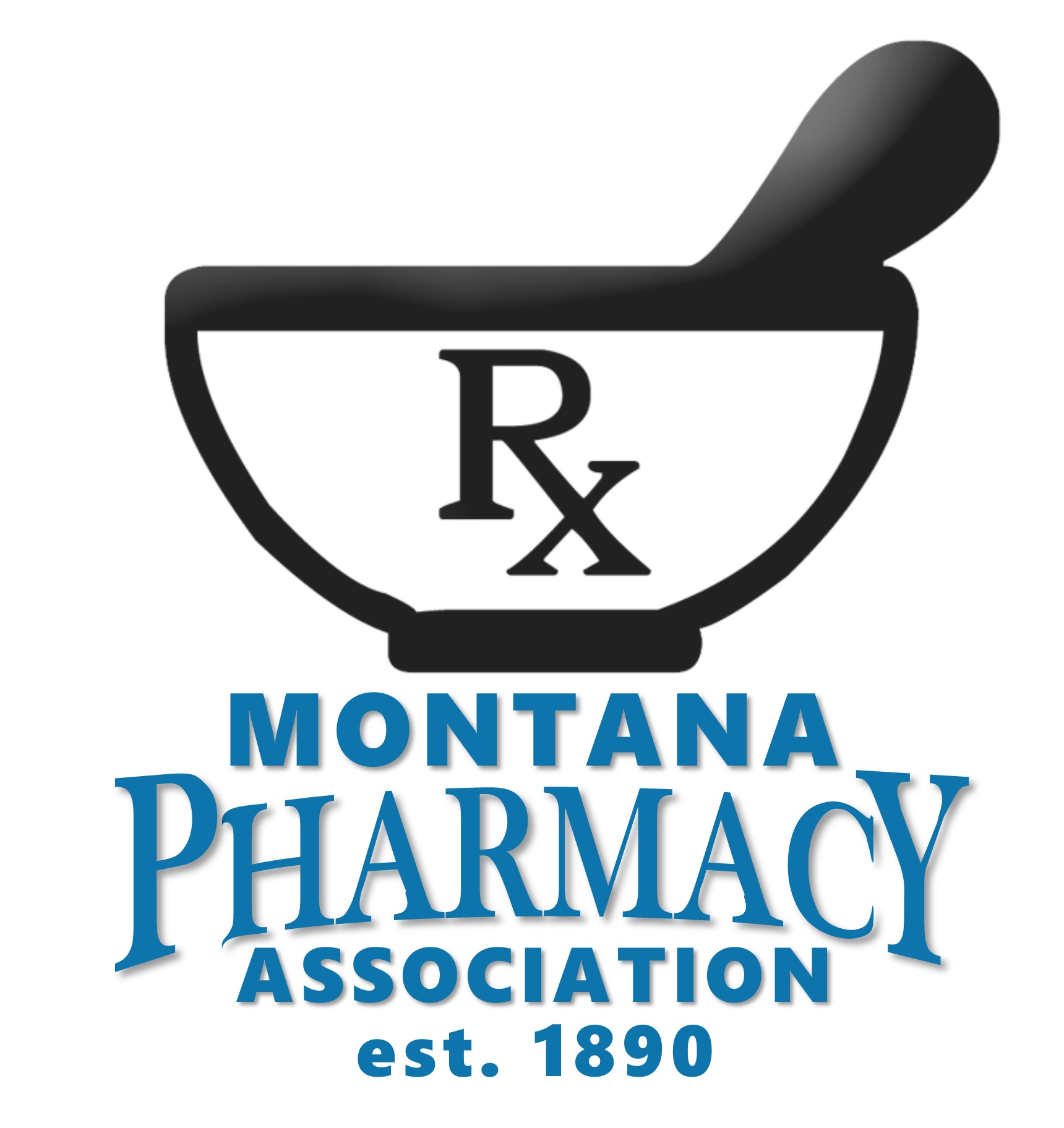 Business Meeting & Current Issues in Pharmacy Practice: Montana
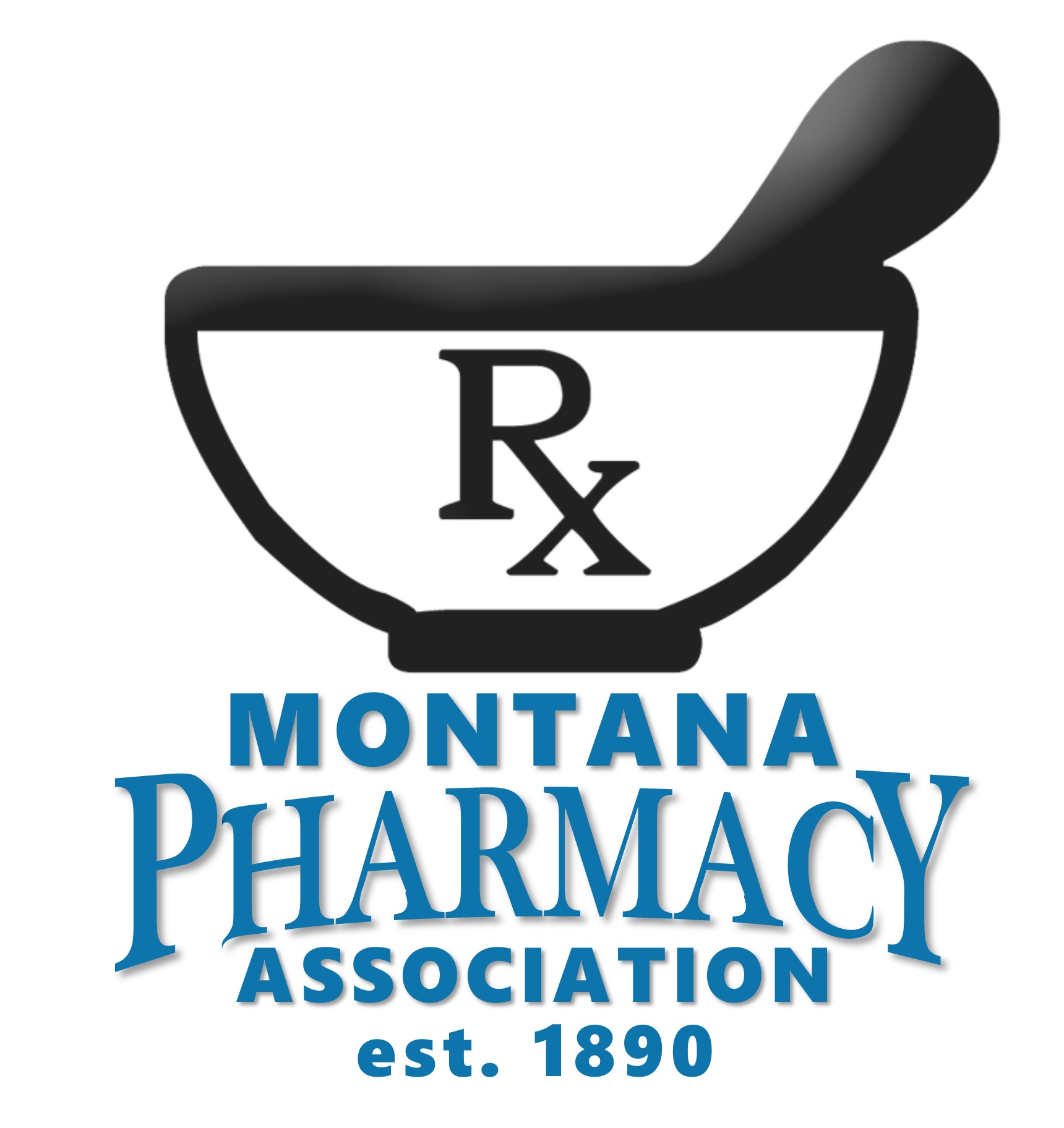 Meeting Agenda
Business Meeting & Current Issues in Pharmacy Practice: Montana
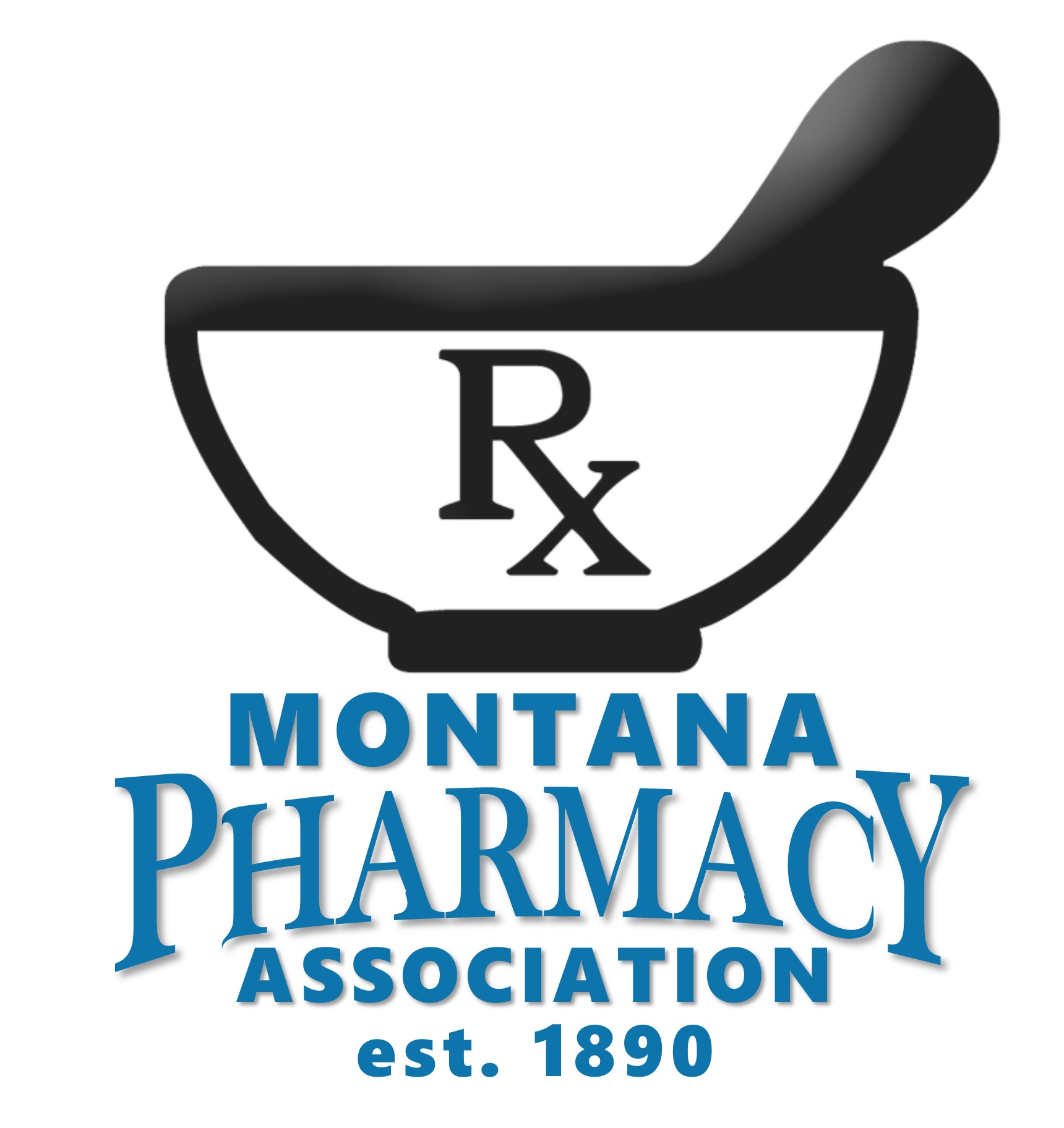 Welcome/Call to order, Kristin Dimond, New Chair
Business Meeting & Current Issues in Pharmacy Practice: Montana
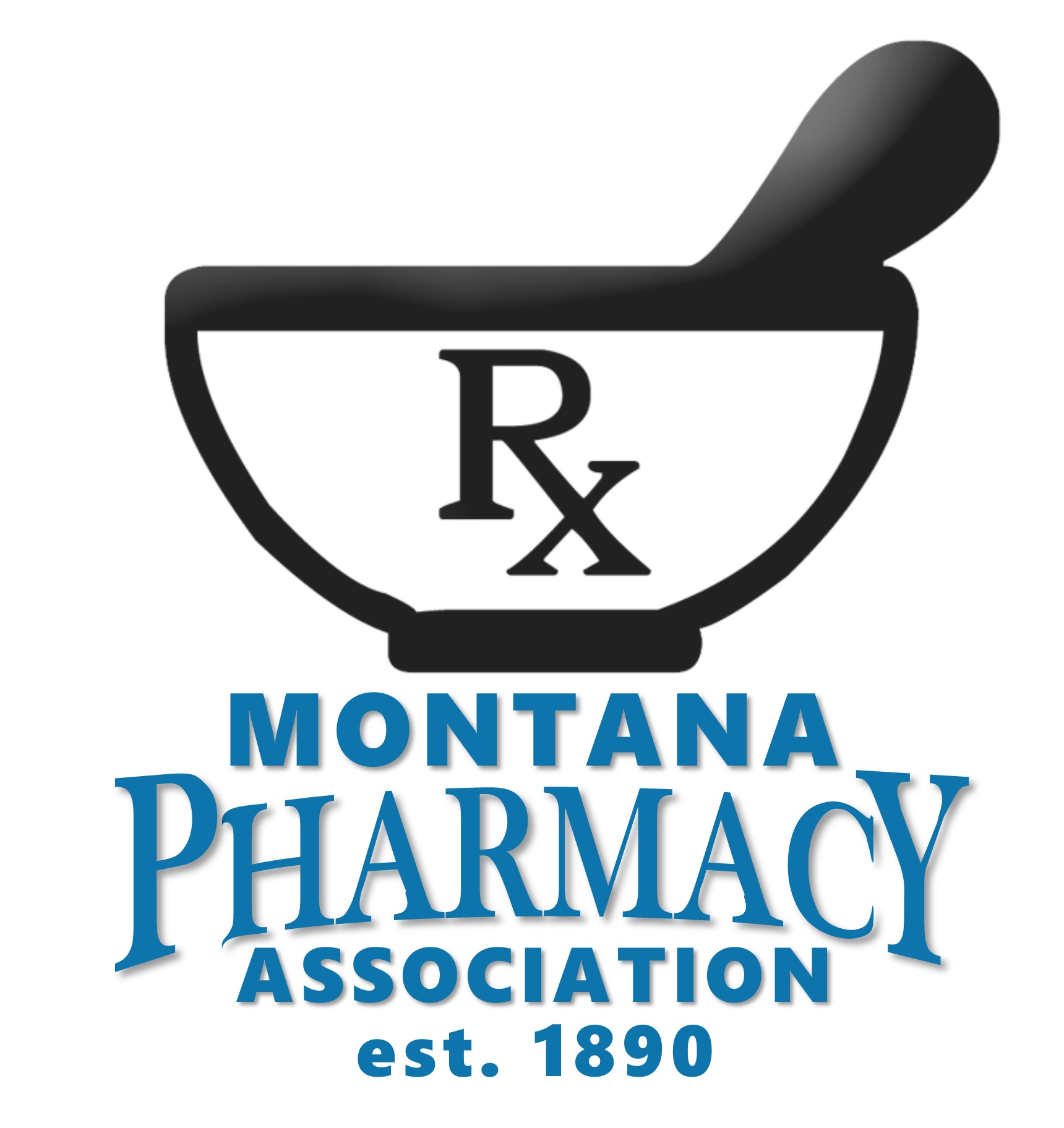 Current Issues in Pharmacy Practice 
Minutes & Financials, Stuart Doggett
Business Meeting & Current Issues in Pharmacy Practice: Montana
Committee and Other Reports
Membership/Benefits 
Program/Award
Publications/PR
Legislative/Policy  
School of Pharmacy
Health Systems Academy
Technician
Student
Patient Care Alliance
Necrology
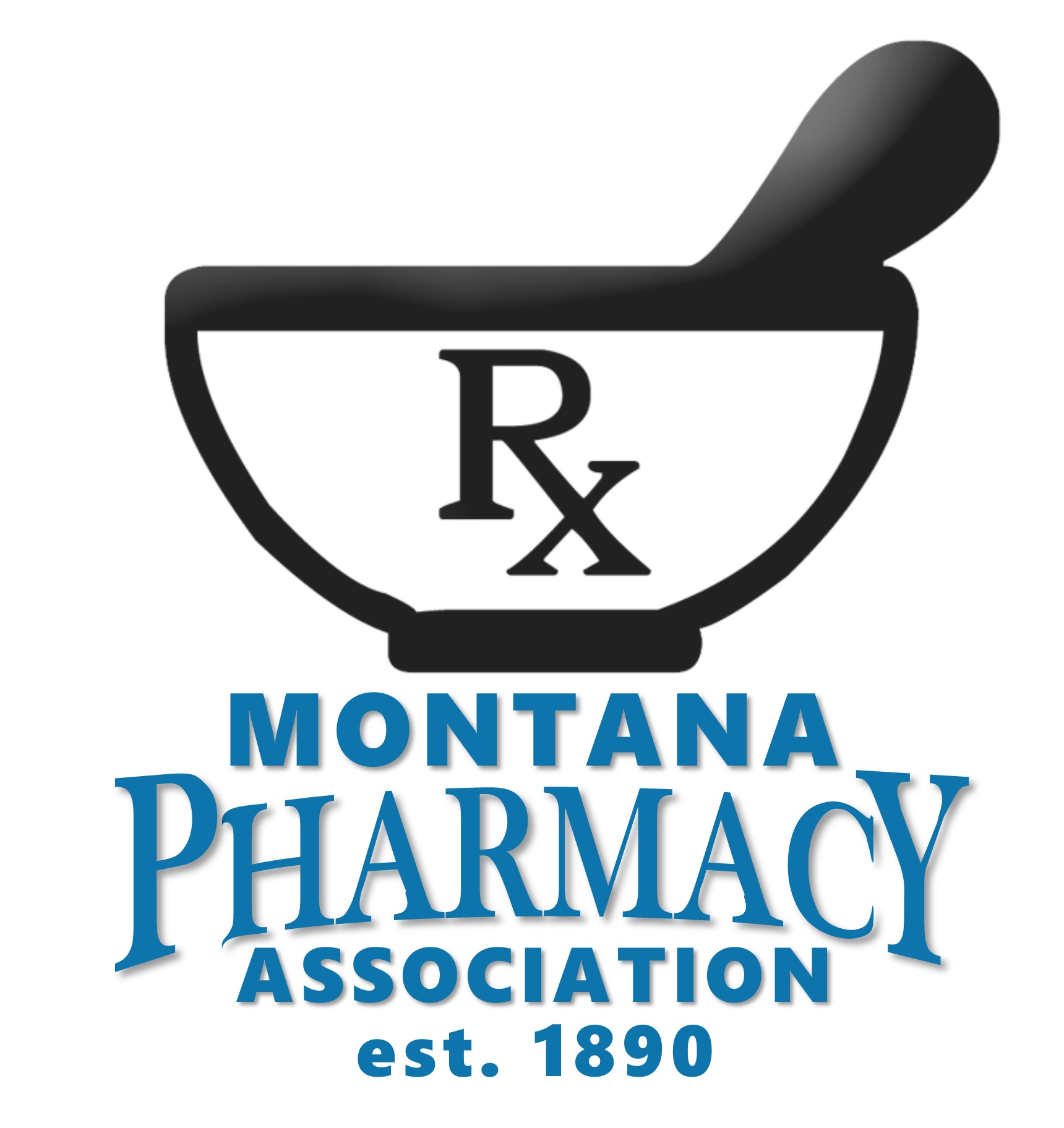 Business Meeting & Current Issues in Pharmacy Practice: Montana
4. Recognition outgoing board members-Announce new board/officers, Eric Ward

-Outgoing:  Travis Schule, Kori Miller, Leigh Wilson (technician rep), Jenna Schabacker (student rep)
-Incoming Board: Stephanie Chosa, Leanna Schwend, Jana Reichle (technician rep), Clint Darlington (student rep)
-Officers: Kristin Dimond, New MPA Chair, Glenn Kulzer, New MPA Vice Chair
Business Meeting & Current Issues in Pharmacy Practice: Montana
For the Good of MPA – Comments from members, Kristin Dimond
AdjournmentJanuary 19-21, 2024 - MPA Winter Meeting– Fairmont
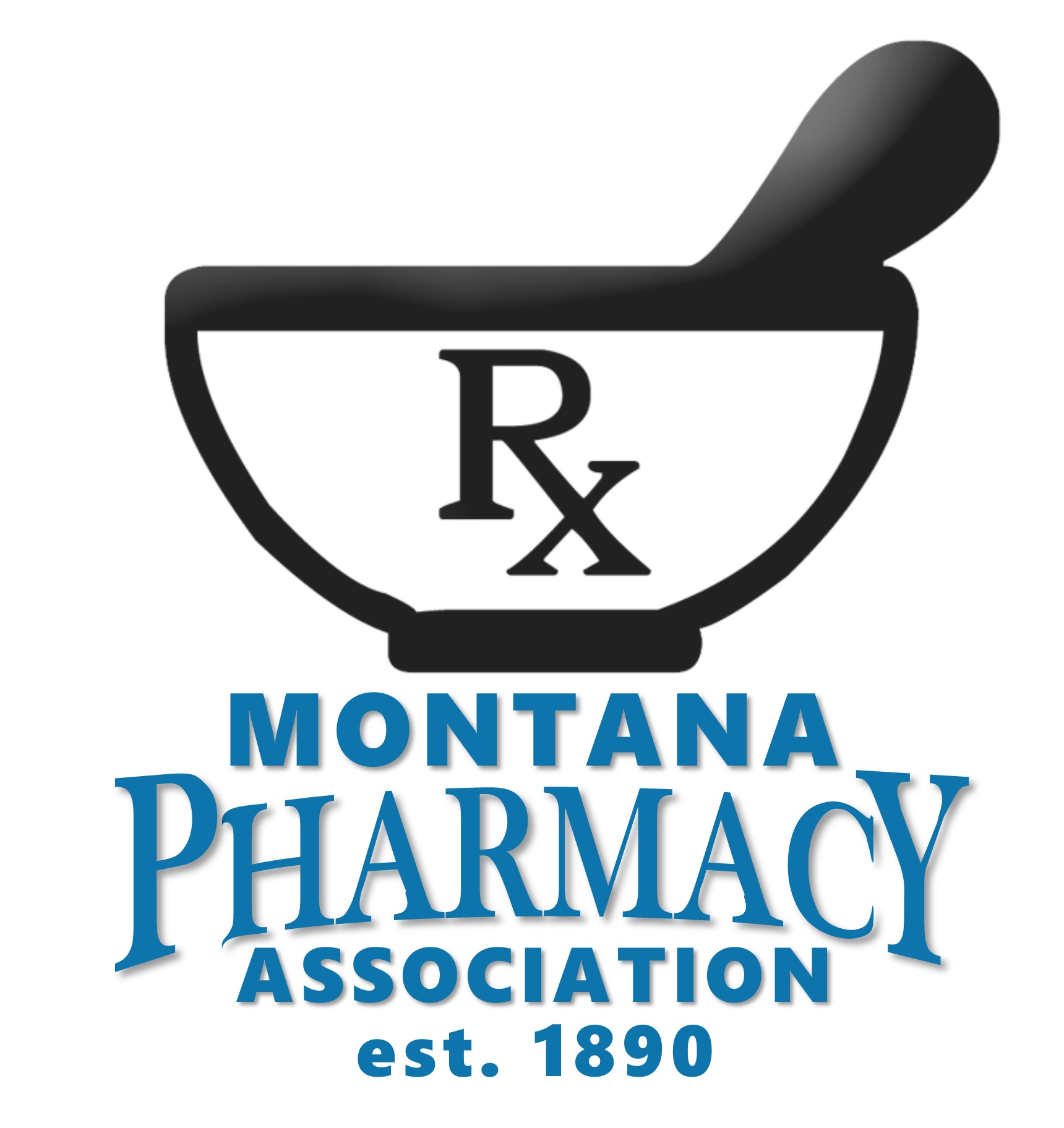